Forces
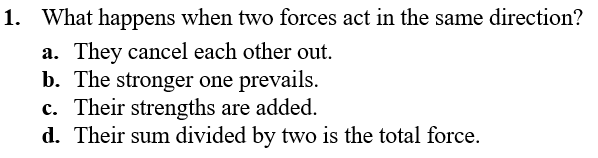 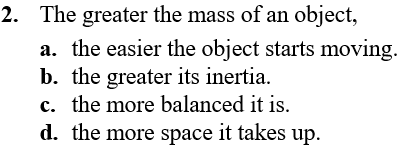 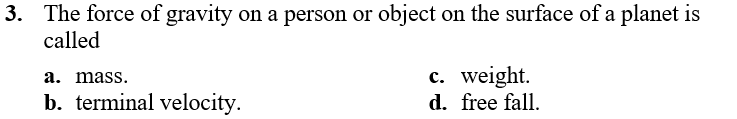 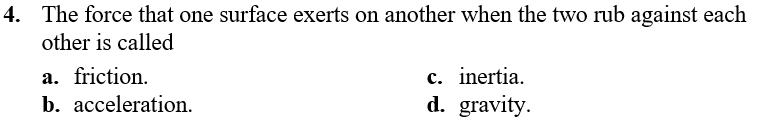 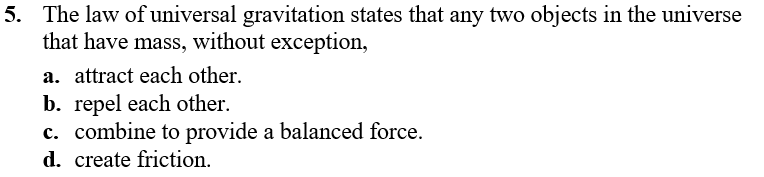 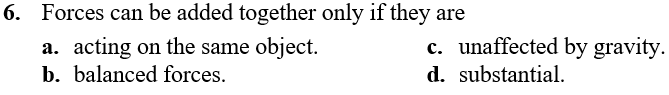 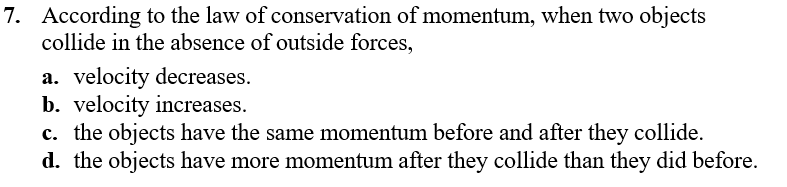 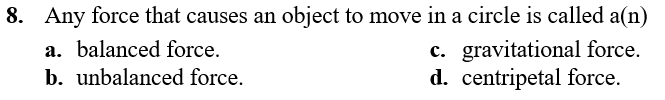 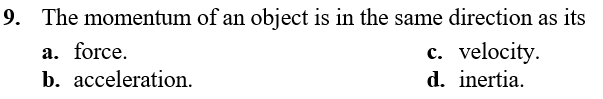 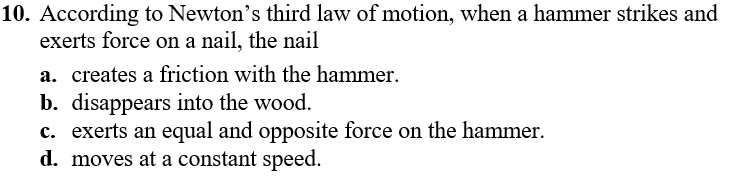 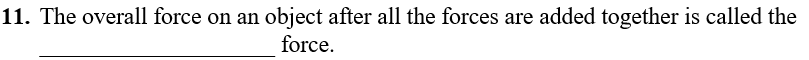 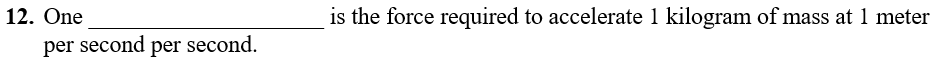 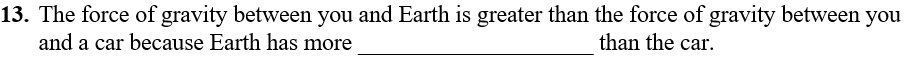 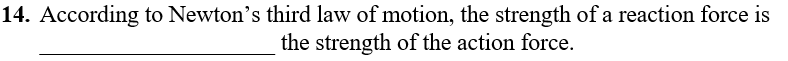 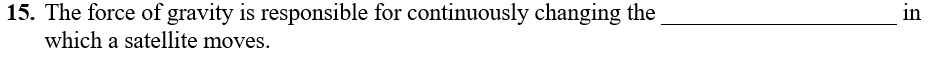 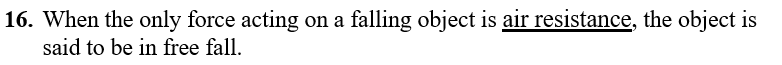 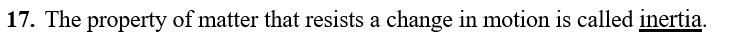 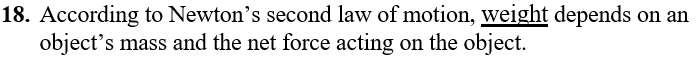 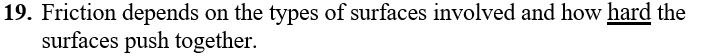 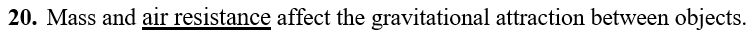 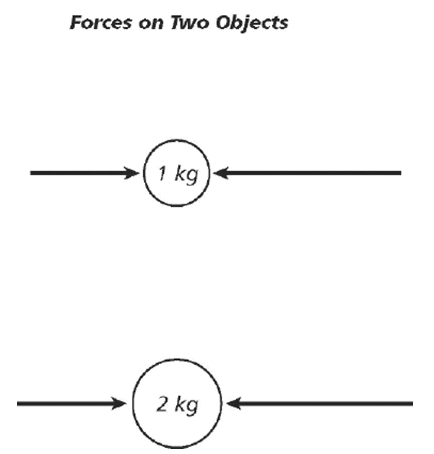 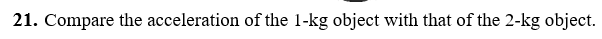 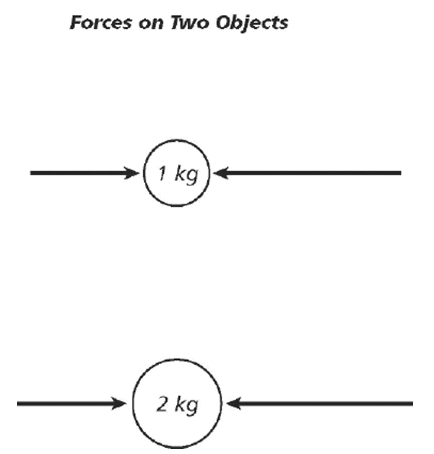 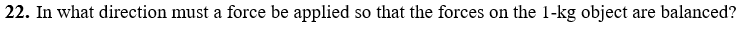 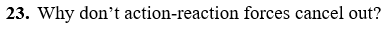 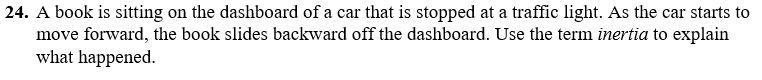 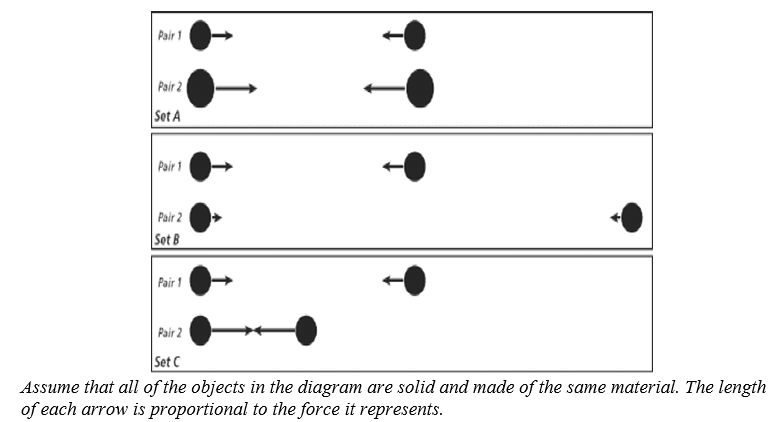 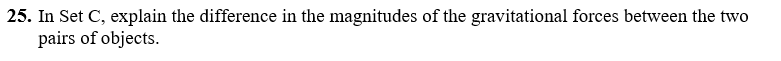 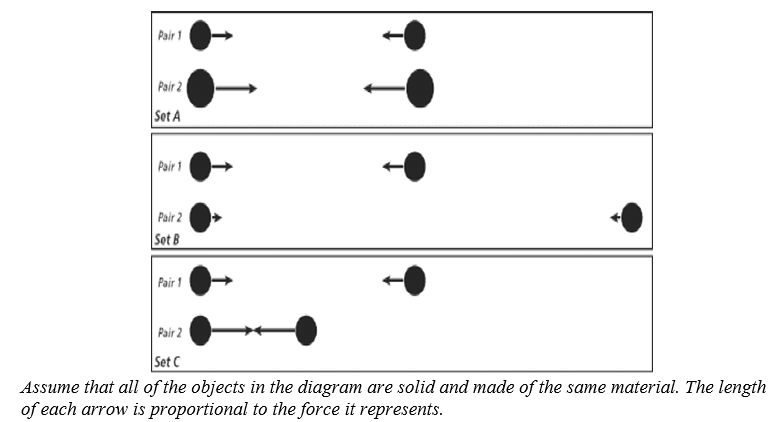 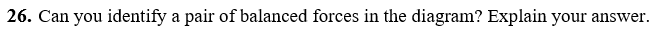 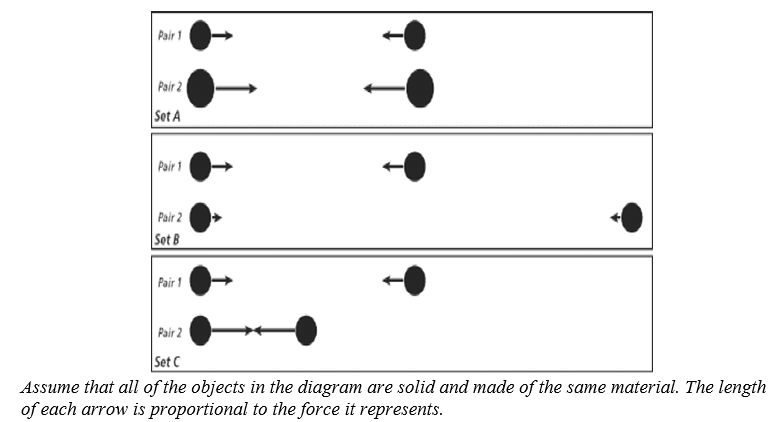 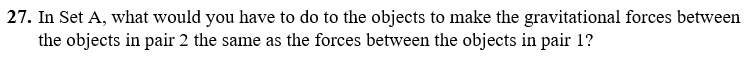 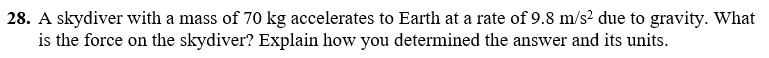 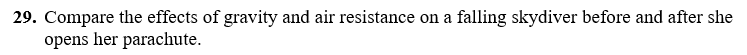 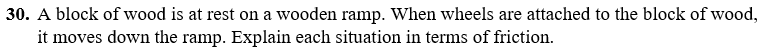